1
Overview of the EIRENE versions
Y. Marandet on behalf on the Neutral Gas Module TSVV#5
Kick-off  Meeting, June 29th 2021
Outline
2
1- Introduction – EIRENE

2- Parallelization strategy

3- Status of the OpenMP implementation
Outline
3
1- Introduction – EIRENE

2- Parallelization strategy

3- Status of the OpenMP implementation
Présentation générale
4
Neutral gas physics
e-
D+
Ionisation process
e-
D
e-
From the plasma point of view
- Gain of a D+ ion with energy ED+ and momentum mvD+
- Gain of an electron with an energy Ee-
- Loss of energy of the incident electron
Neutral gas physics provide sources in plasma balance equations
Plasma
B2, EMC3, Soledge3X, …
Neutral gas
EIRENE
Présentation générale
5
Need for a kinetic description
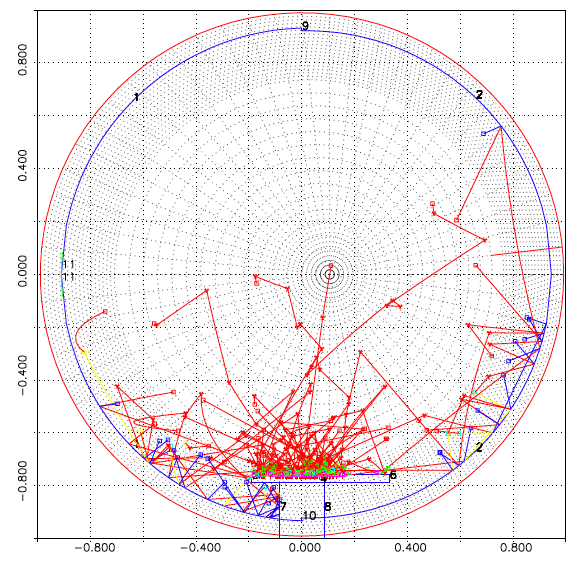 Neutrals (often) have  mean free 
paths  >> gradient lenghts
No general fluid closure -> kinetic
f(r,v), 6 dimensions in steady state
Monte Carlo approach : 
calculation of moments of f
without calculating f explicitely
3D grid « only » 
    (potentially billions of cells)
But statistical noise
Présentation générale
6
The EIRENE code
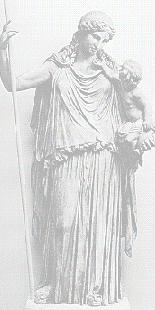 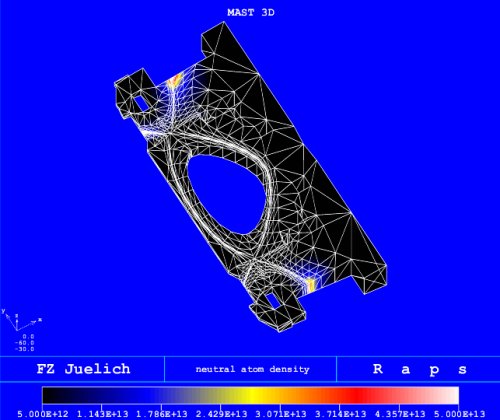 D. Reiter, P. Börner, et al. FZJ Jülich
~100000 lines
 
 FORTRAN (77 to current)
7
Sketch of the MC method for linear transport
Calculation of N trajectories through random sampling
    (in the simplest case, represents the physical model)
Trajectories are independant : « straightforward » parallelisation
r
q
The plasma is discretized on a 1D/2D/3D grid, plasma conditions
    as input (model, plasma code in coupled operation)
~ 10+ fields  +all derived fields (rate coefficients, …)
Présentation générale
8
From the trajectories to physical quantities
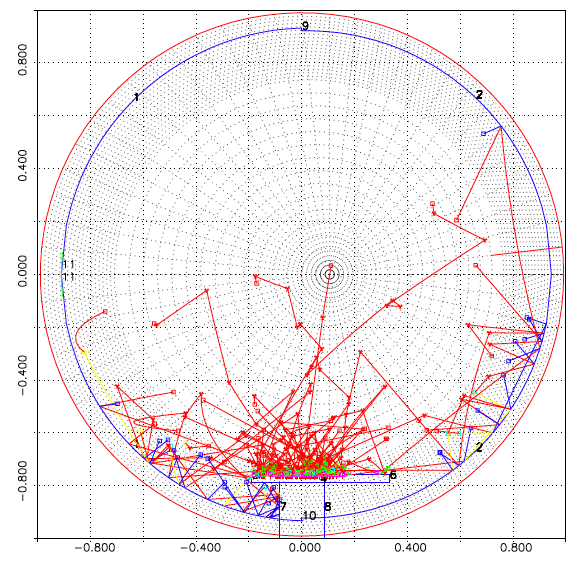 k trajectories intercepting
Residence time = dk/vk
Cell j (volume Vj)
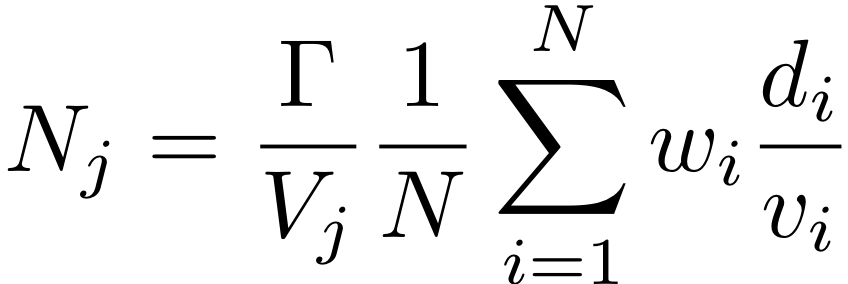 Estimator for density in cell j:
G: source strengh, N = number of trajectories/histories
~100 of estimators/grid cell (energy density, sources …)
(~100 fields=« tallies » to calculate on the grid)
Présentation générale
9
A word on code versions
Main branches & forks :

MASTER -> Petra
DEVELOP
DEVELOP_openmp (on track for a merge request into DEVELOP)  -> Yannick & Huw
JSON input (on track for a merge request into DEVELOP)

FORK/ITER(…) : additional physics relevant for ITER, used in SOLPS ITER   (N2 A&M database, bundled charge states …)
    -> Sven/Wouter

We suggest to use the DEVELOP_openmp branch, as a starter, then DEVELOP as soon as the branches have been merged
     Also helpful in GPU boost assessment
Outline
10
1- Introduction – EIRENE

2- Parallelization strategy

3- Status of the OpenMP implementation
Présentation générale
11
Stratified sampling
From a physical point of view, neutrals have different sources : recycling at the wall, recombination of plasma ions (D+,T+,Be+,W+,N+,Ne+, …), gas puffs, … 

EIRENE loops over these sources, compute tallies for each sources and then sum them up (variance-noise- reduction)

do istra=1,Nstrata (= sources, 1-100)
        do iptsi=1,npts(istra)  (= histories, 1-108)
                  (calls to many subroutines, lots of modules)
        enddo
    enddo
Already available : two MPI parallelisation strategies
« Embarrasingly parallel » 
or ‘fine grained’
‘Historical’ or ‘Coarse grained’
Preprocessing
Preprocessing
N1 part.
Strata 1
N1 part.
Strata 1    Strata 2   …  Strata M
Strata 2
N1 part.
NM part.
N2 part.
N2 part.
Strata M
Postprocessing
NM part.
Postprocessing
Communications only on both ends of the MC
load balancing requires attention
More communications, 
« natural » load balancing
(input file sets total number of part 
Increasing CPU couts –>  strong scaling)
(input file sets number of part/core – 
Increasing CPU counts -> weak scaling)
Présentation générale
13
MPI parallelization
all input fields and tallies have to be duplicated in memory for each process (> 100 fields), problematic at the level of a node for large 3D grids…
Would benefit from additional optimization of load balancing (cf. previous HLST project)

Shared memory parallelization as a first step to alleviate this issue
E.g. Soledge3X is hybrid MPI/OpenMP, coupling with pure MPI    EIRENE wasteful (interface TSVV#3, …)

Ultimately domain decomposition needed (nodes receiving chunks of the grid)
Extension of the parallel zone (2 options)
default
-DUSE EXT OPENMP
!$OMP PARALLEL
…. initialization of random seed for each thread
…  initialization of private variables

Do istra=1,Nstrata (= sources, 1-100)

!$OMP DO
         do iptsi=1,npts(istra)(= histories, 1-108)
              …
         enddo
!$END OMP DO
enddo
!$OMP END PARALLEL
In eirene_main.f
!$OMP PARALLEL
   call Eirene_Eirene(….)
!$OMP END PARALLEL
Allows being called within a parallel region 
of a plasma code  (e.g. SOLEDGE3X)